Group of Día de los Muertos Skeletons (GR1)
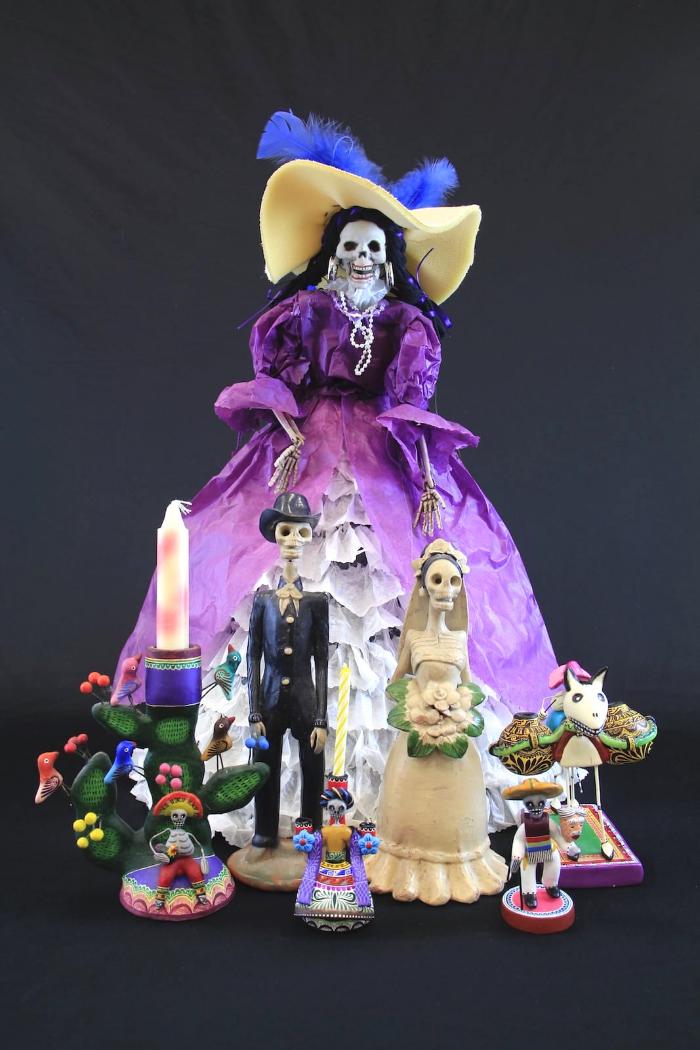